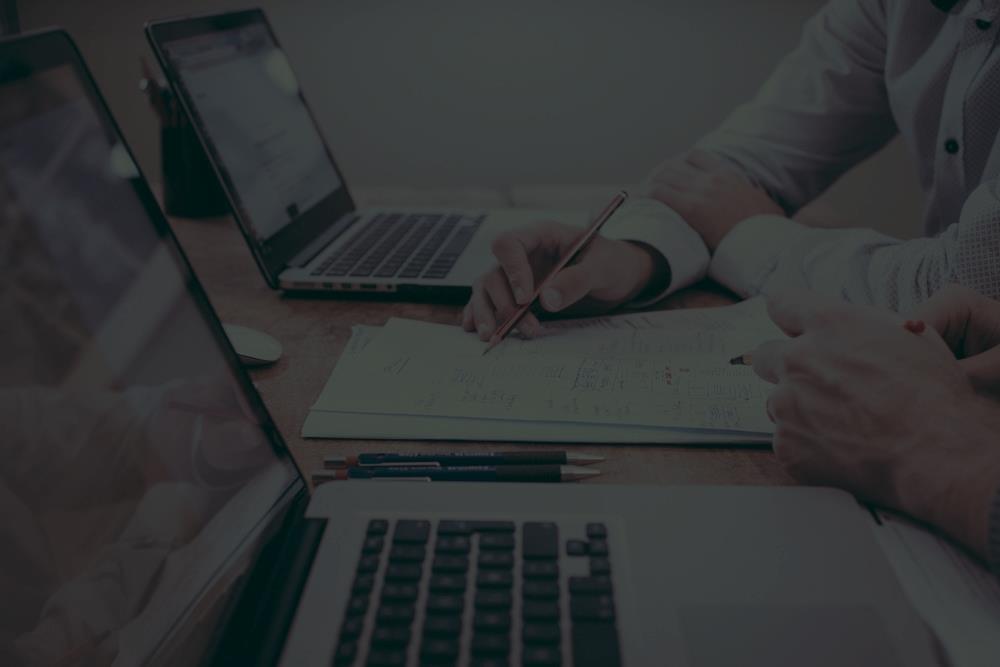 CATATAN PENGADAAN B/J TAHUN 2021



Satya Pambudi, ST., M.Si
Inspektorat Daerah Provinsi Kalimantan Timur

Kamis, 27 Januari 2022
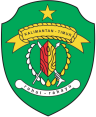 Inspektorat Daerah Provinsi Kalimantan Timur
CATATAN PENGADAAN BARANG/JASA 2021
Masih banyak ditemukan dalam pekerjaan swakelola tidak membentuk Penyelenggara Swakelola yang terdiri dari Tim Persiapan, Tim Pelaksana, dan/atau Tim Pengawas;
Pejabat Pembuat Komitmen (PPK) tidak paham terhadap jenis kontrak yang ditandatanganinya (Lumsum, Harga Satuan, Gabungan Lumsum dan Harga Satuan dll);
PPK tidak menyusun HPS & HPS tdk didukung oleh kertas kerja
Penyusunan HPS dikecualikan untuk:
 Pagu Anggaran paling banyak Rp10.000.000,00
 E-purchasing
 Tender pekerjaan terintegrasi
Tidak ada Kerangka Acuan Kerja (KAK) dalam setiap program dan kegiatan
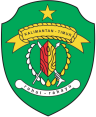 Inspektorat Daerah Provinsi Kalimantan Timur
CATATAN PENGADAAN BARANG/JASA 2021
Untuk pekerjaan jasa konstruksi, pelaksanaan kegiatan berpedoman pada antara lain:
Permen PU No. 22/PRT/M/2018 tanggal 14 September 2018 tentang Pembangunan Bangunan Gedung Negara & No. 28/PRT/M/2016 tanggal 8 Agustus 2016 tentang Pedoman Analisa Harga Satuan Pekerjaan Bidang Pekerjaan Umum
Standar Nasional Indonesia (SNI) mengenai Analisis Harga Satuan Pekerjaan
Kondisi yang ada masih ditemukan koefisien pekerjaan yang berbeda pada pekerjaan yang sama.
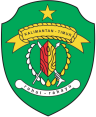 Inspektorat Daerah Provinsi Kalimantan Timur
CATATAN PENGADAAN BARANG/JASA 2021
Pembayaran dalam kontrak tidak dipahami oleh PPK (termin, pembayaran berdasarkan prestasi bulanan dll)
Denda keterlambatan tidak ditetapkan dari awal rancangan kontrak
Adanya perubahan kegiatan misalnya dari tender menjadi pengadaan langsung yang tidak dibarengi perbaikan Rencana Umum Pengadaan (RUP)
Dasar penetapan pengadaan barang/jasa adalah berdasarkan nilai HPS bukan pagu anggaran
Misal: 
Pengadaan barang dengan nilai pagu Rp250 juta, nilai HPS Rp180 juta maka metode pemilihanya dapat dengan pangadaan langsung
Pengadaan jasa konstruksi dengan nilai pagu Rp 16 M, nilai HPS yang ditetapkan Rp13 M maka segmentasi usaha kecil
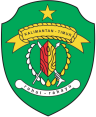 Inspektorat Daerah Provinsi Kalimantan Timur
CATATAN PENGADAAN BARANG/JASA 2021
Uang Muka:
paling tinggi 30% dari nilai kontrak untuk usaha kecil; 
paling tinggi 20% dari nilai kontrak untuk usaha non-kecil dan Penyedia Jasa Konsultansi 
paling tinggi 15% dari nilai kontrak untuk kontrak tahun jamak
Uang muka dapat diberikan untuk persiapan pelaksanaan pekerjaan, antara lain:
mobilisasi barang/bahan/material/peralatan dan tenaga kerja;
pembayaran uang tanda jadi kepada pemasok barang/bahan/material/peralatan; dan/atau 
pekerjaan teknis yang diperlukan untuk persiapan pelaksanaan pekerjaan.
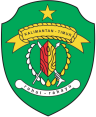 Inspektorat Daerah Provinsi Kalimantan Timur
CATATAN PENGADAAN BARANG/JASA 2021
HPS yang disusun bukan berdasarkan kebutuhan tetapi untuk menghabisi anggaran
Suvey pasar dalam rangka penyusunan HPS tidak dilakukan dan tidak ada bukti bahwa pernah melakukan survey pasar
Penetapan harga satuan dalam HPS masih menggunakan harga satuan yang ditetapkan pemerintah Kab/kota.  
HPS beberapa kegiatan dalam suatu wilayah Kab/Kota yang berdekatan mempunyai harga dasar (semen, pasir, bata, pupuk dll) yang berbeda. Seharusnya harga dasarnya sama.
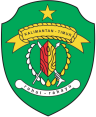 Inspektorat Daerah Provinsi Kalimantan Timur
CATATAN PENGADAAN BARANG/JASA 2021
Penetapan HPS paling lama 28 hari  kerja sebelum batas akhir untuk 
pemasukan penawaran untuk pemilihan dengan pascakualifikasi; atau
pemasukan dokumen kualifikasi untuk pemilihan dengan prakualifikasi 
Untuk pengadaan makan minum, dalam kontrak tidak jelas apa yang akan diadakan, jumlahnya berapa dan jenisnya apa saja
Pemutusan kontrak terjadi tetapi proses black list tidak dilakukan
Spesifikasi teknis/barang tidak jelas atau mengarah keproduk tertentu
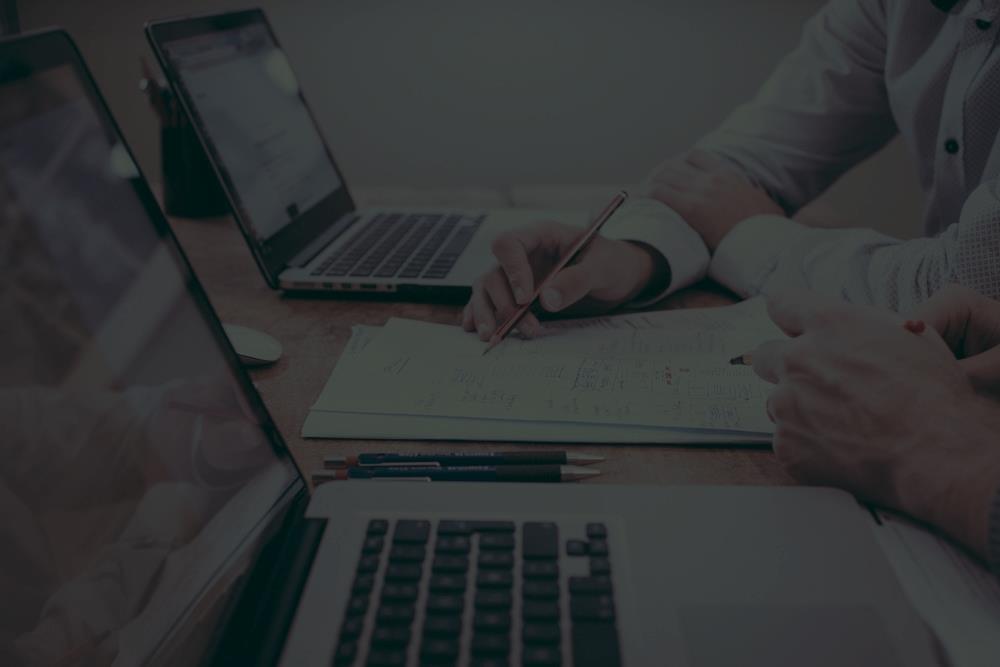 TERIMA KASIH




Inspektorat Daerah Provinsi Kalimantan Timur
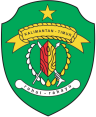